BUSINESS COMMUNICATION & REPORT WRITING


Dr. Abdullah Nabeel
LECTURE 2
Verbal and Nonverbal Communication
Verbal Communication
Non Verbal Communication
Two Essential Tools
Verbal Communication – How you use words and language

Nonverbal Communication – Message components other than words that generate meaning
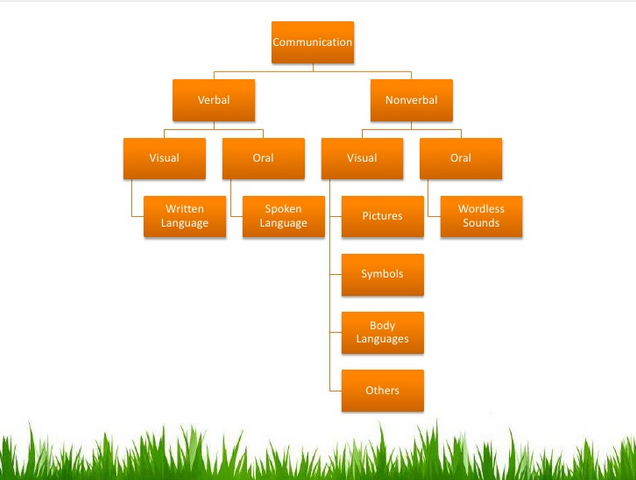 Verbal Communication
The basis of communication is the interaction between people.  Verbal communication is one way for people to communicate face-to-face.  Some of the key components of verbal communication are sound, words, speaking, and language. 
Verbal communication is communication that uses words, either written or spoken. This is in contrast to non-verbal communication, such as body language. "Verbal" is sometimes used colloquially in the sense of "spoken", but it is better to use "oral" in that context, to avoid ambiguity
1.	Verbal Communication
Verbal communication is an act of conveying messages, information, ideas or feelings through the use of words spoken or written
It consists of 
Speaking
Listening
Writing
Reading
Forms of Verbal Communication
It may be Oral or Written
Oral: Meetings, Discussions, Seminars, Workshops, Video Conferencing, Oral Presentations, Lectures, Conversations and Interviews
Written: Letters, Memo, Reports, Applications and Drafting
Characteristics of Effective Verbal  Communication
Consider the objective
Be sincere
Use simple language, familiar words
Be brief and precise
Assume nothing
Use polite words and tone
Say something interesting and pleasing
Merits of Verbal (Oral) Communication
More personal and informal
Makes immediate impact
Provides opportunity for interaction and feedback
Help us correct ourselves (our messages according to the feedback and non-verbal cues from the listener)
It is fastest and less expensive
Demerits of Verbal Communication
It can be quickly forgotten
 A word once uttered cannot be taken back
There is no legal evidence of oral communication
Impact may be short lived
Very difficult to be conscious of our body language
2.	Nonverbal Communication
Nonverbal communication is the process of communication through sending and receiving wordless (mostly visual) cues between people
Transmission of messages by a medium other than speech or writing
“Actions speak louder than words.”
Humans communication  has existed for about 30,000 BC .





In the beginning There was non verbal communication not verbal.
Cave –men and Non verbal communication
[Speaker Notes: Human communication was revolutionized with speech approximately 200,000 years ago
hThe oldest known symbols created with the purpose of communication through time are the cave paintinge oldest known cave painting is that of the Chauvet Cave 30,000 BC. The oldest known symbols created with the purpose of communication through time are the cave painting]
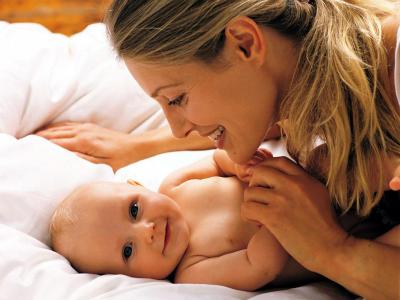 Child looks and recognizes before it speaks
2.	Nonverbal Communication
Nonverbal communication involves those nonverbal stimuli in a communication setting that are generated by both the source [speaker] and his or her use of the environment and that have potential message value for the source or receiver [listener]
Basically it is sending and receiving message in a variety of ways without the use of verbal codes (words).  It is both intentional and unintentional.  Most speakers / listeners are not conscious of this.
Example
A very good example is: A man comes home late, hears from the kitchen the slamming of pots and pans and cupboard doors. He enters the kitchen, asks his wife "What's wrong, honey?" She answers, "Nothing!" as she slams another cupboard door and rolls her eyes toward the ceiling.
She has spoken the word "Nothing", but it is her unspoken communication that tells him that "nothing" is not the real answer. It is clearly communicated by her actions.
A truly effective communicator will train him or herself in nonverbal communication as well as verbal and oral.
Merits of Nonverbal Communication
You can communicate with someone who is hard of hearing of deaf
You can communicate at place where you are supposed to maintain silence
You can communicate something which you don't want others to hear or listen to
You can communicate if you are far away from a person. The person can see but not hear you
Non-verbal communication makes conversation short and brief
You can save on time and use it as a tool to communicate with people who don't understand your language
Demerits of Nonverbal Communication
You can not have long conversation
Can not discuss the particulars of your message
Difficult to understand and requires a lot of repetitions.
Less influential and can not be used everywhere.
Not everybody prefers to communicate through non-verbal communication.
Can not create an impression upon people/listeners
Importance of Nonverbal Communication
Sometimes nonverbal messages contradict verbal; Often express feelings more accurately than the words spoken or written
Studies suggest that from 60-90% of a message’s effect comes from nonverbal cues
Components of Nonverbal Communication
Nonverbal Communication consists the following three components
Appearance
Body Language
Silence, Time and Space
1.	Appearance
Appearance conveys nonverbal impressions that affect receiver's attitudes towards the verbal messages
Appearance as a Nonverbal Communication concept effects in following two ways
Effect on Written Messages
Effect on Oral Messages
1.	Appearance
Effect on Written Messages:
An envelope's appearance (Size, color, weight, postage) may impress the receiver as important, routine or junk mail
Mailgrams, Express mail and Pvt. Courier mail also have distinctive envelopes that shows urgency and importance
Letter, Report or Title Page communicates nonverbally by the kind of paper used, its length, format and paper used before its contents are read by the reader
Language itself communicates nonverbally and it must be carefully worded and generally correct in mechanics as spelling, grammar and punctuations
1.	Appearance
Effect on Oral Messages:
When you communicate face to face or to a group in a meeting personal appearance and appearance of your surroundings convey nonverbal stimuli that affects attitude towards your spoken words
It consists of the following two appearances
Personal Appearance
Appearance by Surroundings
1.	Appearance
Personal Appearance
Clothing, hairstyles, neatness, jewelry, cosmetics, posture, stature are part of personal appearance
They convey impressions regarding occupation, age, nationality, social and economic level, job status and good or poor judgment, depending on circumstances
1.	Appearance
Appearance by Surroundings
Aspects of surroundings including room size, location, furnishings, machines, architecture, wall decorations, floor, lightening, windows, views and other related features wherever people communicate orally
Surroundings will vary according to status and according to country and culture
2.	Body Language
2.	Body Language
Definition:
	“The conscious and unconscious movements and postures by which attitudes and feelings are communicated, is called body language”.
 Body language can also vary depending on the culture. There are a set of universally recognized gestures but many are influenced by our social settings
Body language may provide clues as to the attitude or state of mind of a person. For example, it may indicate aggression, attentiveness, boredom, a relaxed state, pleasure, amusement, and intoxication
2.	Body Language
Body Language consists of the following four components
i.	Facial Expressions
ii.	Gestures, Postures and Movement
iii.	Smell and Touch
iv.	Voice and Sounds
2.	Body Language
Facial Expressions:
It is said that face is the index of mind
Eyes and face are especially means of communicating nonverbally and they can reveal hidden emotions including anger, confusion, fear, joy, surprise, uncertainty and others
Conventions of eye contact are specific to each culture (e.g. In USA direct eye contact is encouraged and eye drop or shift away from listener is thought to be either shy, dishonest and untrustworthy)
2.	Body Language
Gestures, Body Postures and Movement:
Gesture and Body Movements: A movement of part of the body, especially a hand or the head, to express an idea or meaning, is called Gestures
Gestures and body movements of a person reflects his state of mind
One can be easily judged from the gestures and movements either he is confident or nervous
Handshakes reveal attitude
Gestures may be warm or cold
2.	Body Language
Postures:
Posture is the position of a body while standing or sitting
The way a person stands, sits, leans or shift expresses his interest in the matter under discussion
The posture of a person expresses his personality 
An unbecoming and bad posture sends a bad signal
An interested listener may lean towards the speaker, and one who is bored may lean away, slump or glances towards the clock
2.	Body Language
Smell and Touch:
If receiver is sensitive to scents then various odors and fragrances convey the emotions of the sender and affect the reactions of receiver
Touching people can communicate friendship, love, approval, hatred, anger or other feelings
A mother’s kiss on cheek of her son, pat on a shoulder or slap on the back is prompted by various actions
2.	Body Language
Voice and Sounds:
Paralanguage:   While speaking the extra sounds you make and voice quality also a part of nonverbal communication
Paralanguage includes voice, volume, rate, articulation, pitch and other sounds you make such as clearing and sighing
Examples:   A loud voice shows urgency and soft one is something calming
Lack of pitch variation becomes monotone and too much variation becomes artificial and dramatic
Throat clearing may distract from the words spoken
Emphasis on certain words in a sentence indicate the importance of message
3.	Time, Silence and Space
Silence:
How silence communicates?
Consider how do you feel when you make an oral request that is met with silence
Think about the confusion you feel when your written message generates no response

Example:
			Please see the book (Page No. 26)
3.	Time, Silence and Space
Time:
In the preceding example should you ask again?
How do you feel when you are kept waiting two hours after the scheduled time for an interview? 
In US culture being on time is to be considered communicating nonverbally favorable
Concept of time varies across cultures
For Example: Americans and Germans are quite punctual
Middle eastern people think little to be on time in office on agreed time, which shows that tasks will be completed regardless of time
In Portugal, if you reach on time for a meeting then your host will be wondered that why you came so early
3.	Time, Silence and Space
Space:
If you step into an empty elevator, where do you stand?
If elevator fills up with the people, where do you move?
Where do you stand when you communicate with your boss, teacher, parents and friends?
The need for personal space decreases as the number of people increases
In the USA, the need for the personal space between two people is about 18 inches
The need for space is less in many middle eastern countries and more in most Scandinavian countries

Example:  See Book-Page No 26